1
State Leadership Council
July 27 2016 Meeting
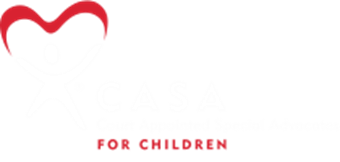 2
Welcome, Roll Call and Introductions
Welcome, Roll Call and Introductions
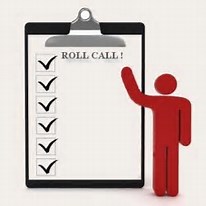 3
Agenda
Welcome, Roll Call and Introductions
Highly Effective State Organizations
2016 National CASA Grants’ Program
Growth Plan Initiative
Meeting Evaluation and Wrap Up
4
Agenda
Welcome, Roll Call and Introductions
Highly Effective State Organizations
2016 National CASA Grants’ Program
Growth Plan Initiative
Meeting Evaluation and Wrap Up
5
Highly Effective State Organizations
State Leadership Council met, solicited feedback over a period of months and created profiles of highly effective state organizations
Draft definition developed at June 29 SLC meeting
Draft definition presented at July 11 State Directors‘ and Representatives' meeting
Comment period through July 25 – no additional comments received
6
Highly Effective State Organizations
Final definition for consideration:

A highly effective state organization has an identified and accountable governing structure and a skilled staff who advance the CASA/GAL mission, inspire an environment which fosters network-wide unity, and provide required core services, innovative initiatives and a blueprint for statewide growth.
7
Highly Effective State Organizations
Values:
Embrace organizational values of integrity, transparency, trust, respect, continuous learning and improvement
Engaged partnership with National CASA and local CASA/GAL programs to foster network-wide unity and excellence  

Funding, Legislation and Presence: 
Statewide and state-level presence
State funding support
Sustainable, adequate, diverse financial resources
Statutory authority for CASA/GAL programs and role
8
Highly Effective State Organizations
Governance:
In compliance with laws and governing documents
Fulfilling responsibilities for oversight, leadership, resource development and support


When Board of Directors/Advisory Board exists:
Effective, engaged and understands role
Comprised of quality and influential members
Strives for diverse and inclusive representation
9
Highly Effective State Organizations
Staff:
Highly qualified, skilled and experienced
Providing effective leadership
Operating with trust, accountability and commitment
Experienced and effective relationship builders 
Application of personal, professional and organizational skills, expertise, relationships and resources in the service of meeting the mission
10
Highly Effective State Organizations
Service:
 
Effective and efficient delivery of core services 
Capacity to meet local program needs in a quality manner
Executes an ongoing practice of assessing need and evaluating service delivery
Continuously improves the quality of services and leadership it provides
11
Highly Effective State Organizations
Discussion, questions and comments 
Vote on definition
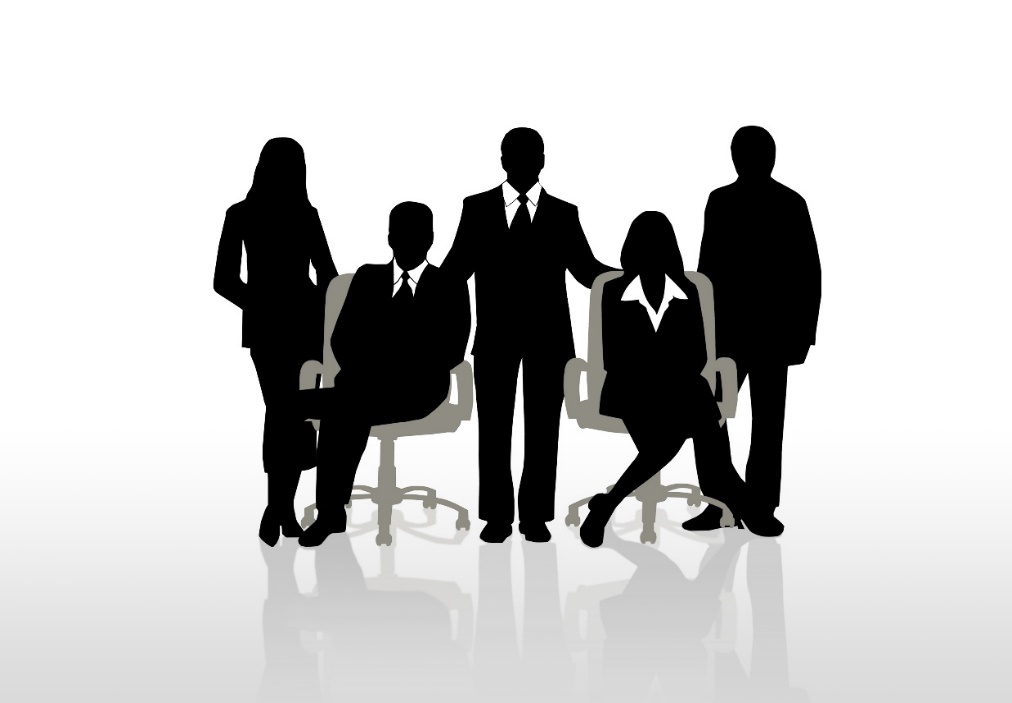 12
2016 National CASA Grants’ Program
Categories for applications available:
Capacity building
Development (new and renewal)
Growth (new and renewal)
13
2016 National CASA Grants’ Program
Tentative timeline:
July 29 – grant applications available
August 29 – grant applications due
September 16 – grant awards announced
September 30 – grant terms and conditions due
October 1 – grants begin
14
Growth Plan Initiative
Growth Materials and Resources
Spreadsheet to use with local programs/or state wide programs:
Formulas built in
Historical data
Cost analysis
Thank you to Texas CASA
15
Growth Plan Initiative
Growth Materials and Resources (continued)
Spreadsheet/Analysis recommendations for state organizations
	Impact growth will have on state organization
	Questions to frame your thinking
Templates for the statewide growth plan
19
Growth Plan Initiative
Next Steps/SLC Review
Finish draft of spreadsheet to use with local programs/statewide
State organization analysis resource
Templates
Roll out plan/package
20
Reflecting on today’s call
What are the take aways from today’s call?
Next Steps
What worked well today?
How can we improve future calls?
Other feedback or discussion?
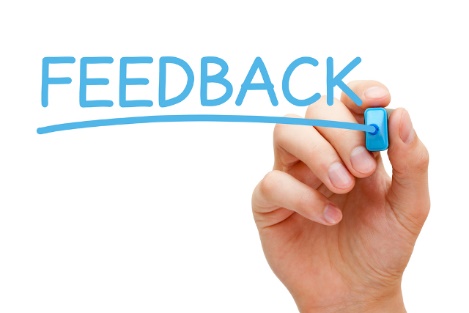 21
A Look Ahead:  
	Next Meeting – Wednesday, August 31 from 1-3 p.m. eastern
Thank you for your leadership and service!
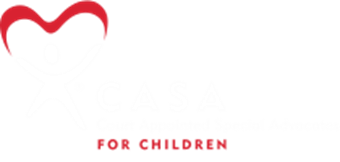